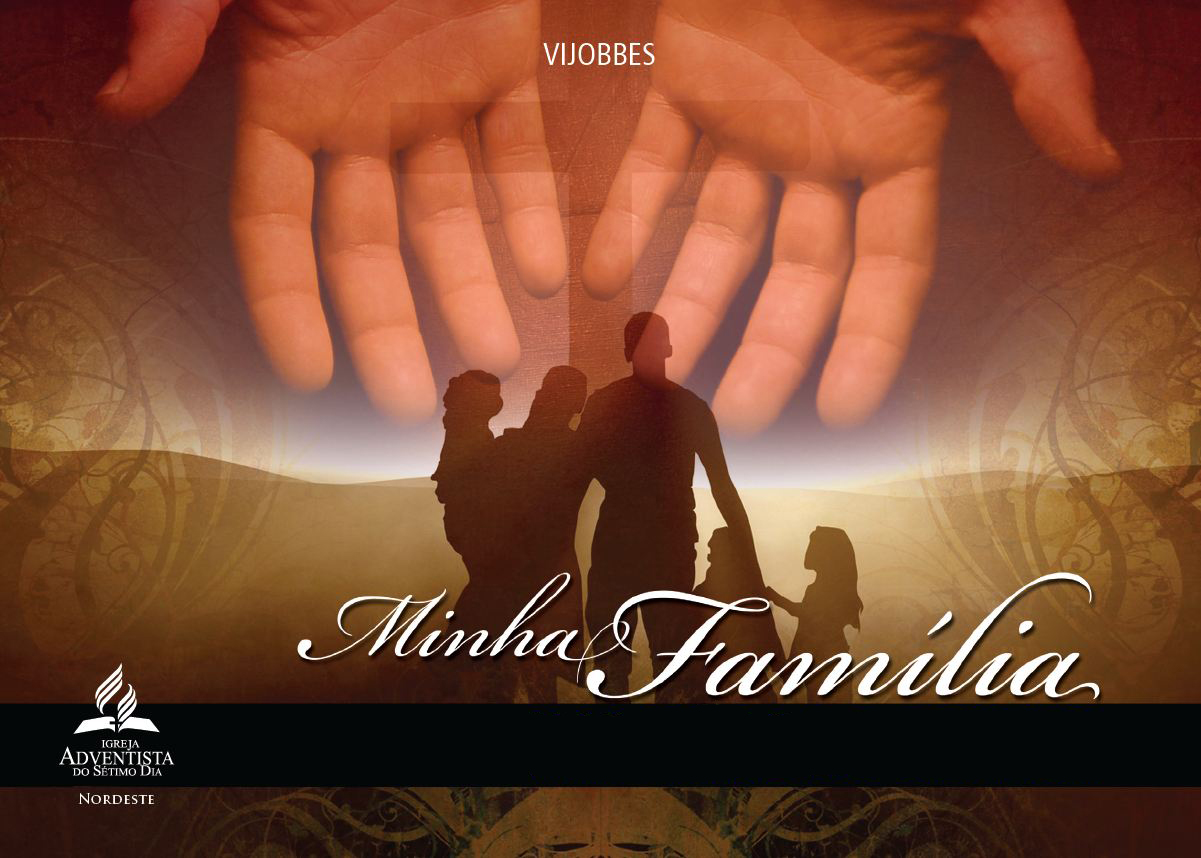 FIEL AO SENHOR
NAS MÃOS DO SENHOR
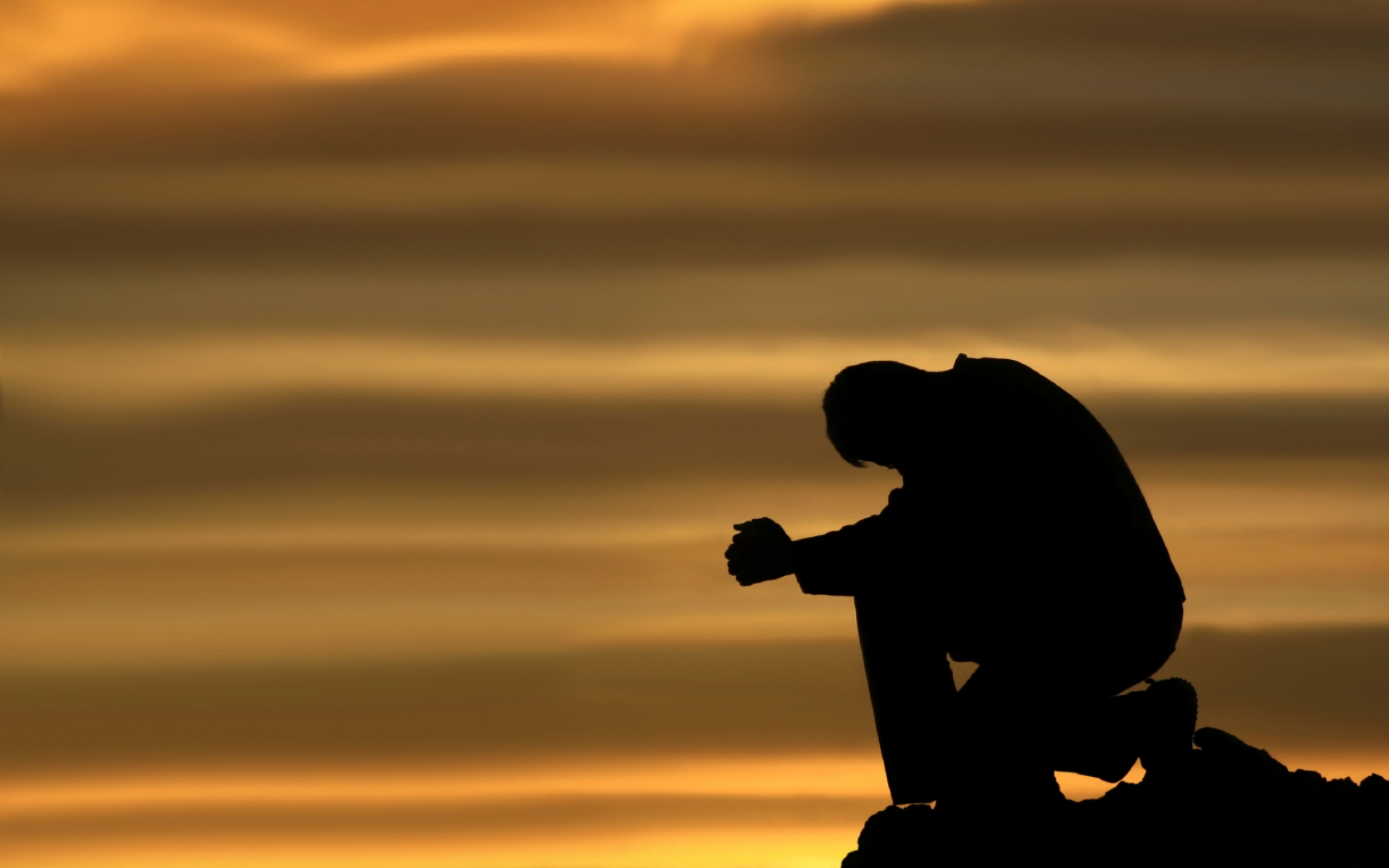 Um irmão que tem uma renda mensal de R$ 600,00, decidiu ser fiel ao Senhor devolvendo os dízimos e fazendo um o pacto de 10%. Indo mais além, decidiu ajudar a igreja local com uma ofertade sacrifício no valor de R$ 50,00 por mês, para aquisição de um novo som. Como preencher o guia?
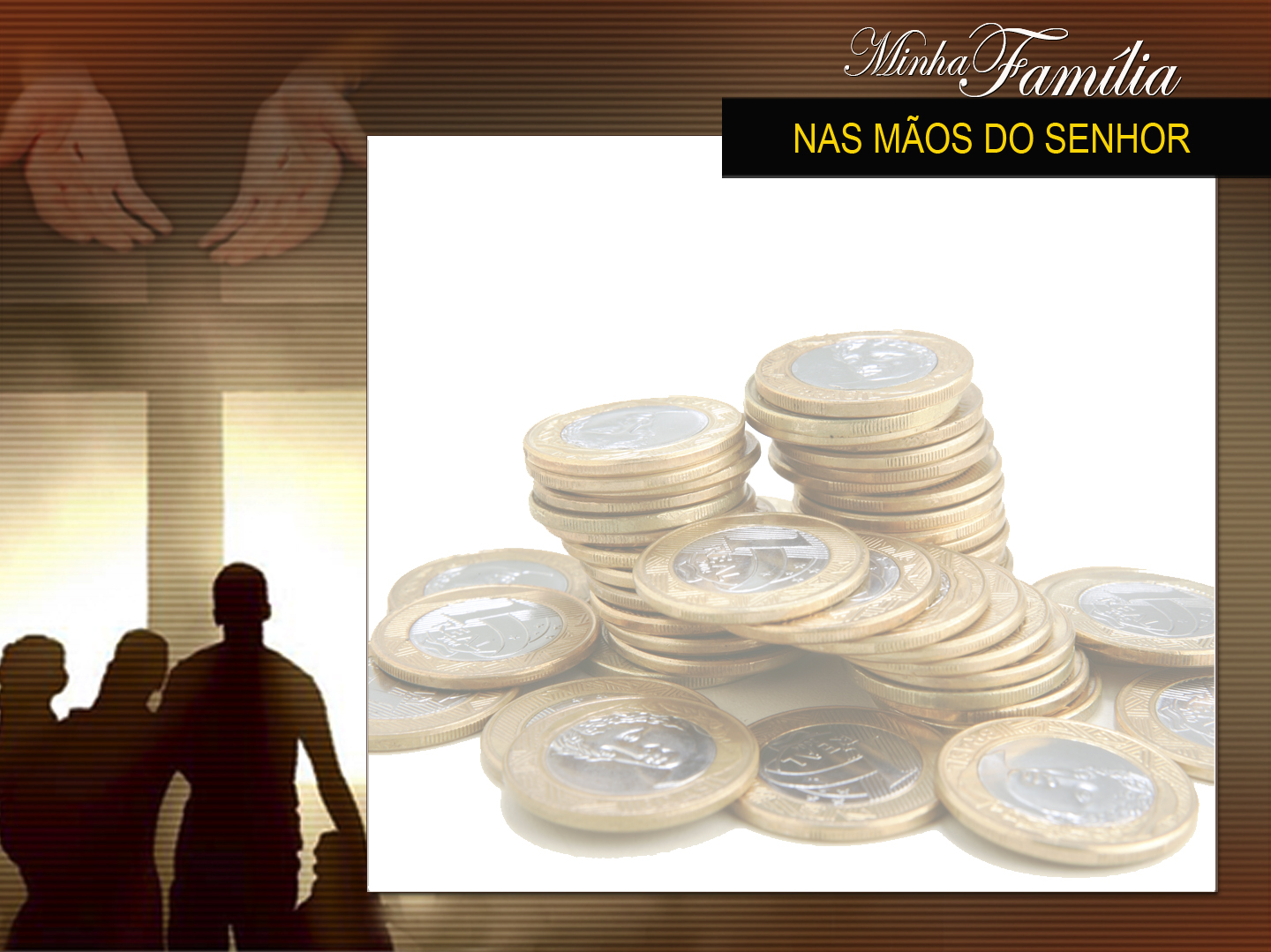 NAS MÃOS DO SENHOR
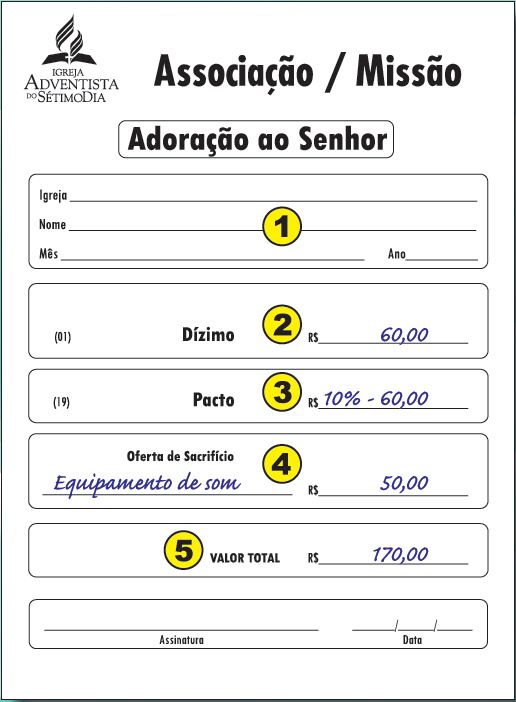 1º PASSOPreencher todos os dados iniciais de identificação:Igreja, nome, mês e ano;
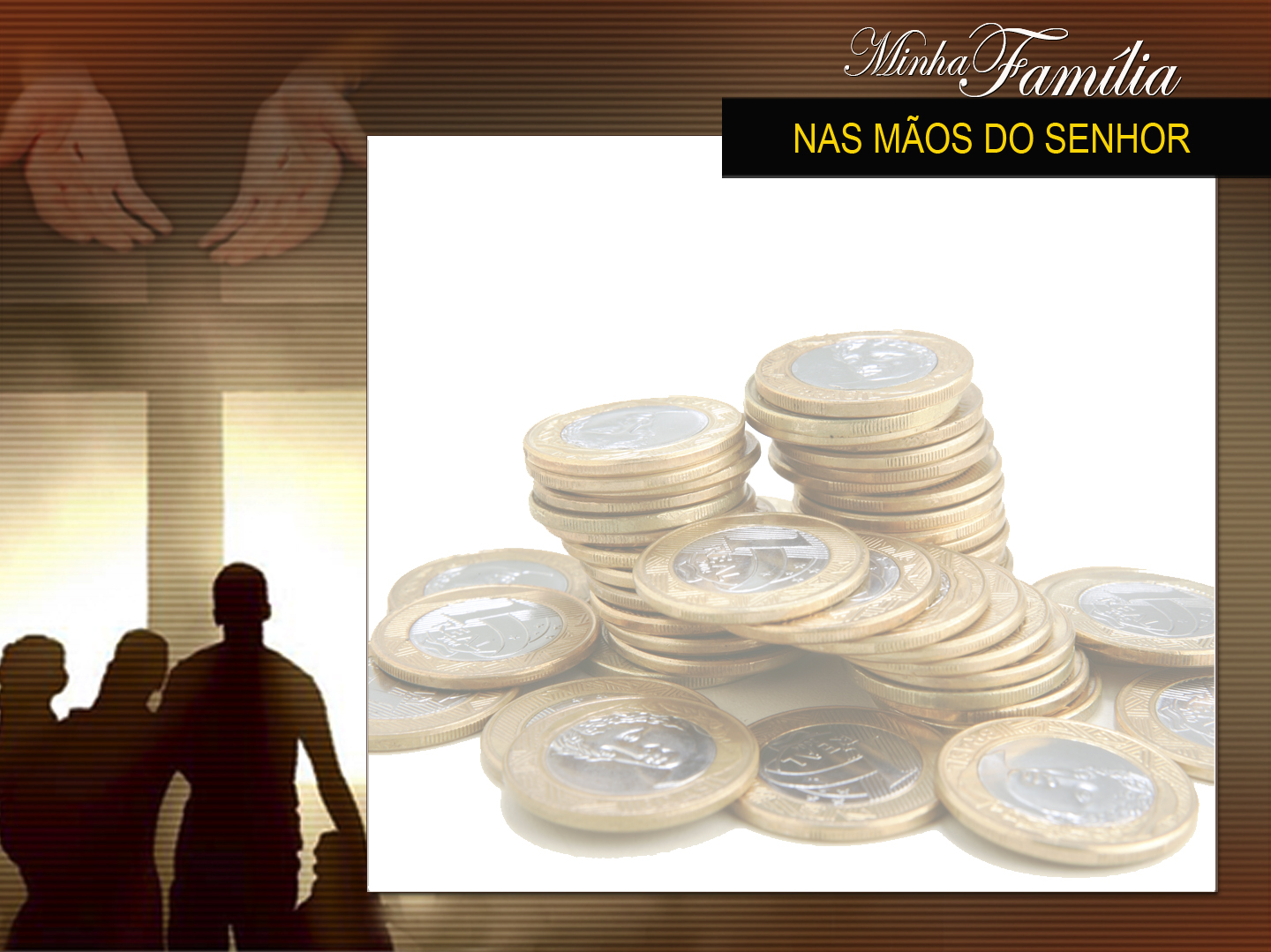 NAS MÃOS DO SENHOR
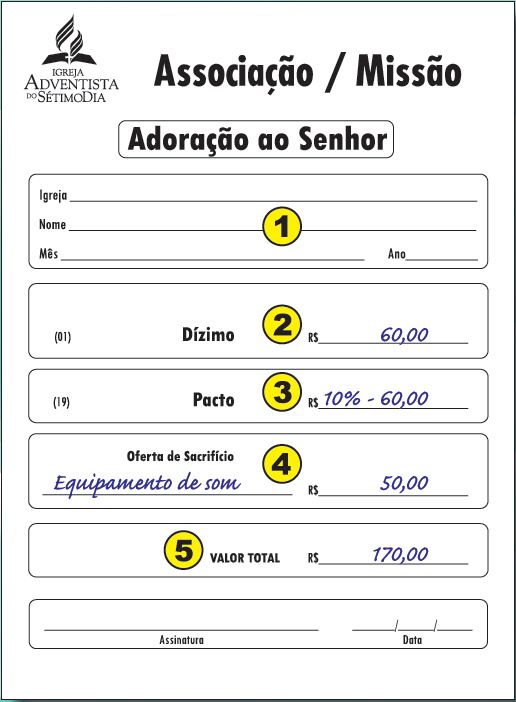 2º PASSONo espaço onde estiver escrito DÍZIMO, escrever o valor do dízimo, nesse exemplo, R$ 60,00;
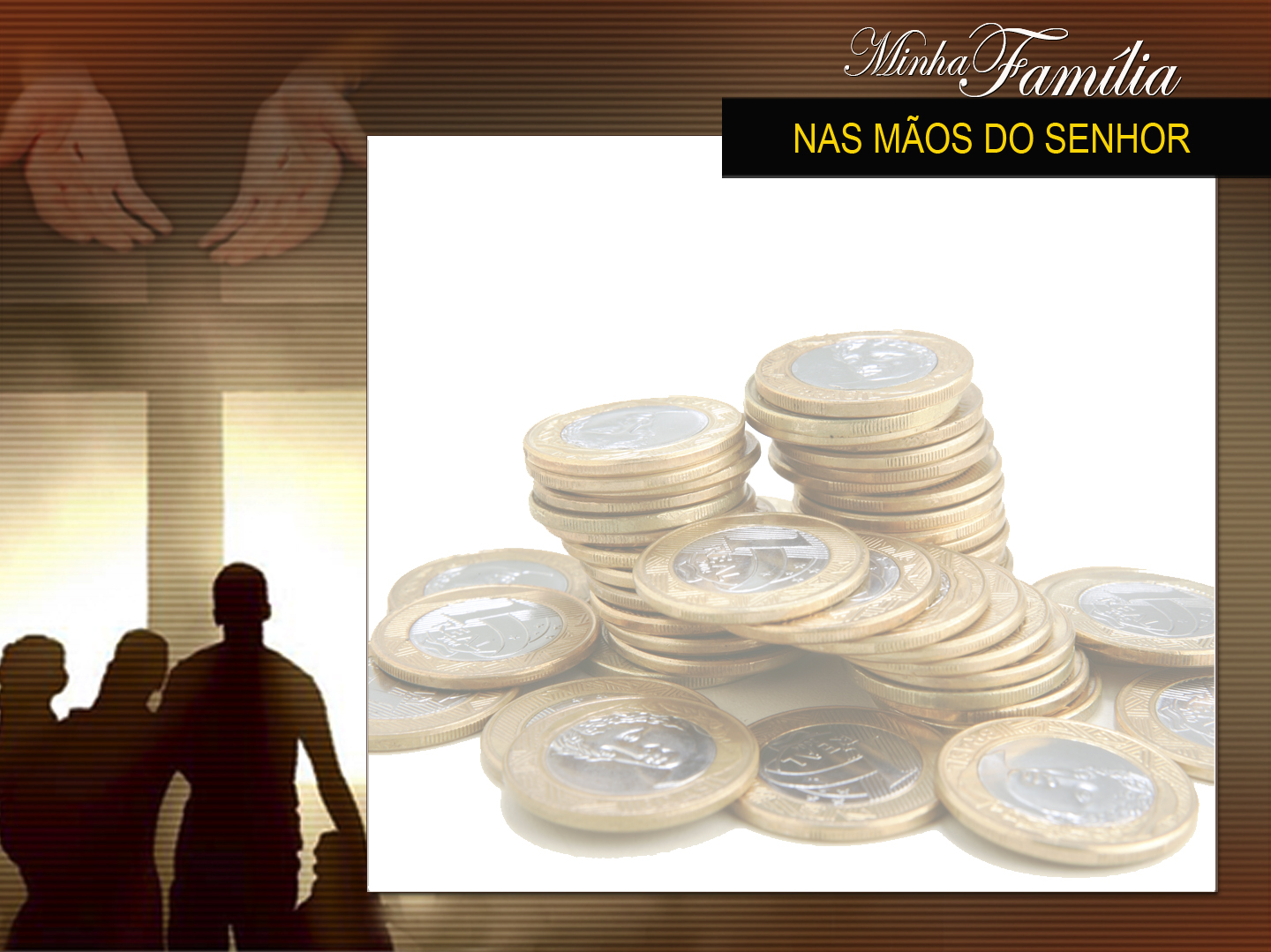 NAS MÃOS DO SENHOR
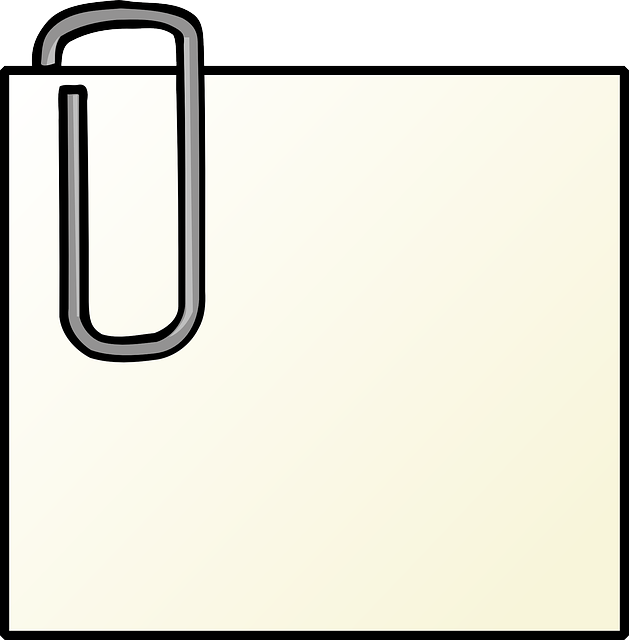 OBSERVAÇÃO
Esse valor representa os 10% da renda do adorador, conforme orientações do Senhor em Levítico 27:30,32. Os dízimos serão destinados desde sua  Associação/Missão  até as terras estrangeiras, aos missionários ao redor do mundo;
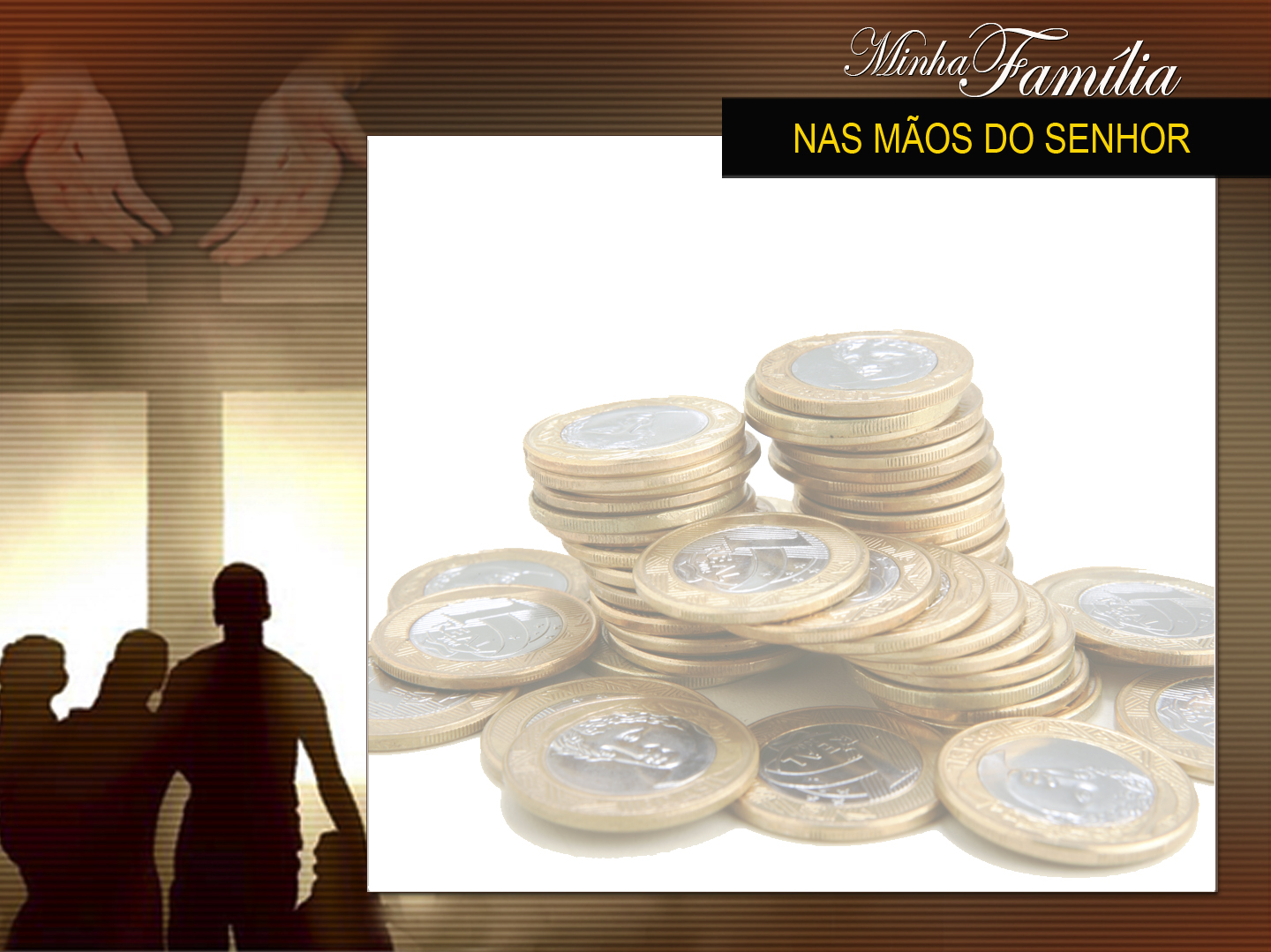 NAS MÃOS DO SENHOR
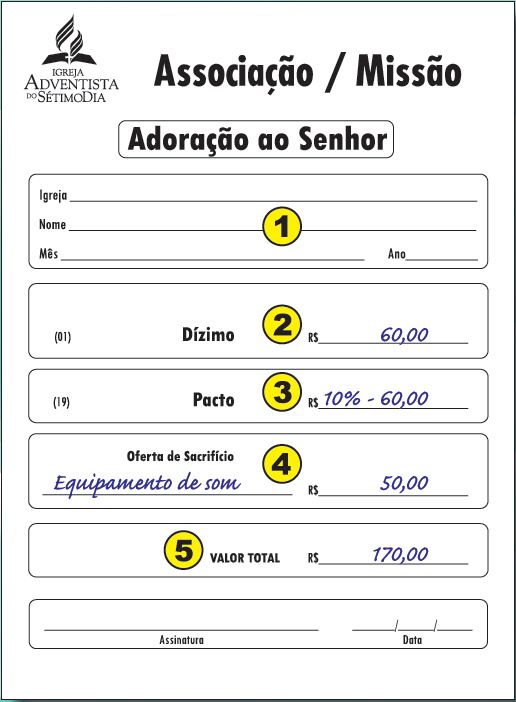 3º PASSONo espaço onde estiver escrito PACTO, escrever também10% - R$ 60,00;
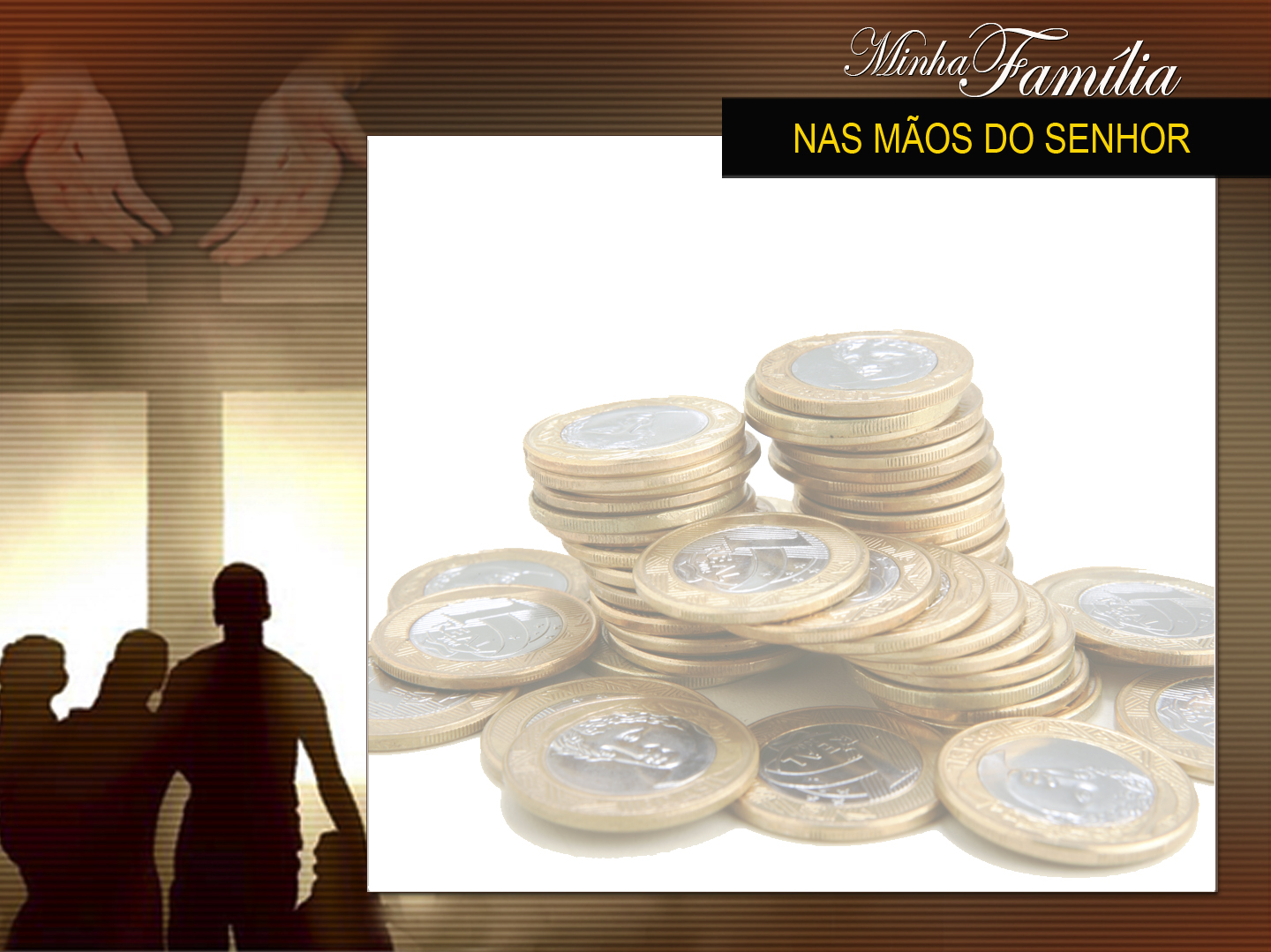 NAS MÃOS DO SENHOR
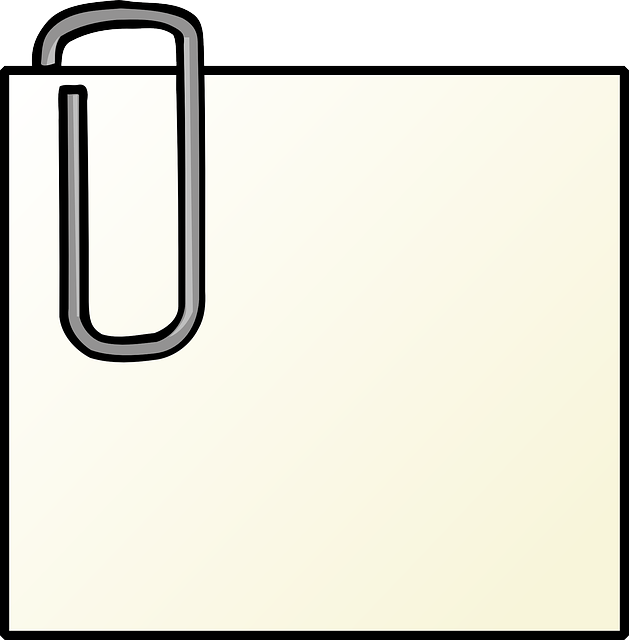 OBSERVAÇÃO
O Pacto também é em porcentagem, proporcional às bênçãos conforme II Cor.9:7. Nesse exemplo o adorador decidiu entregar 10% de sua renda como pacto ao Senhor.
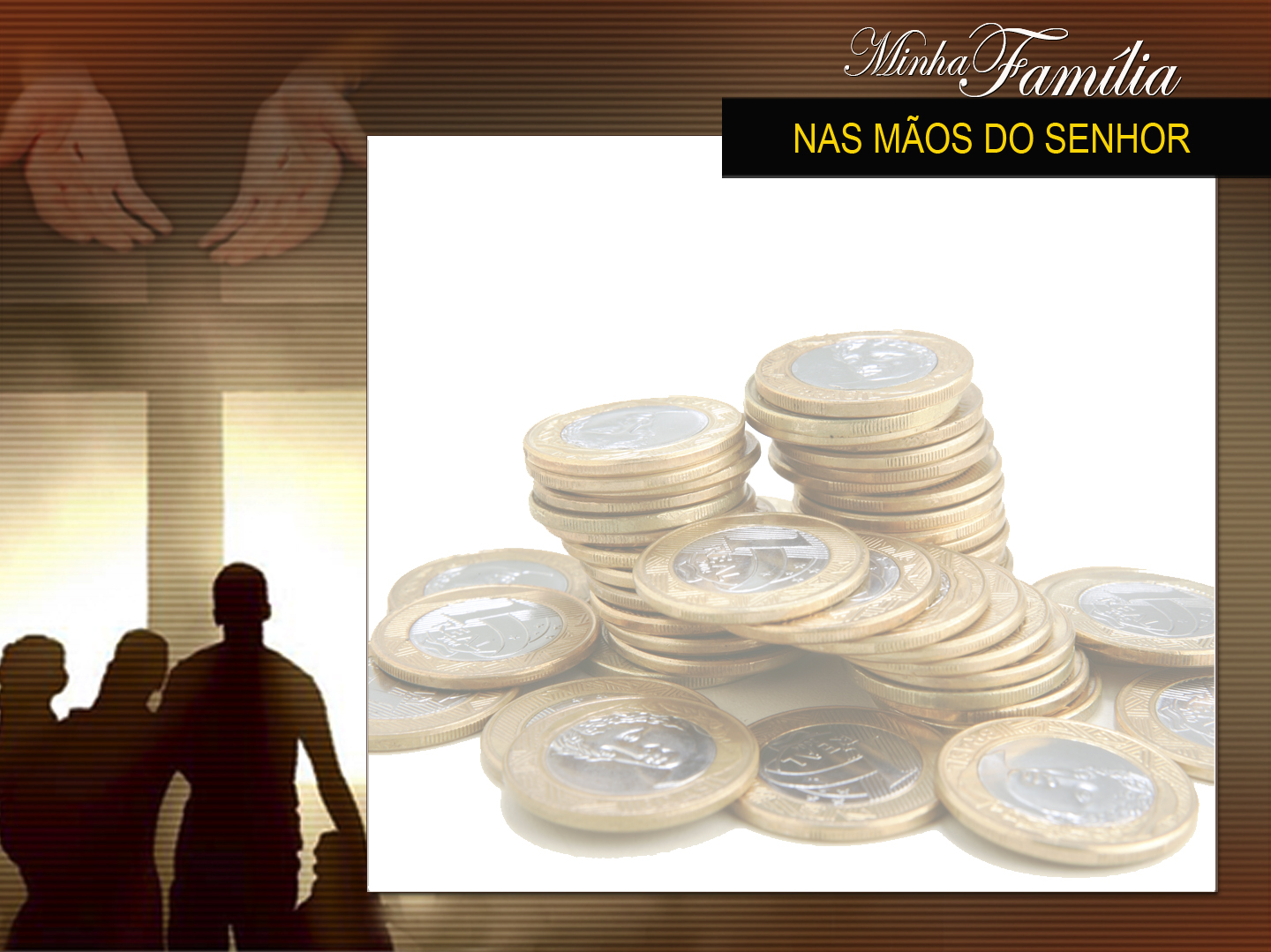 NAS MÃOS DO SENHOR
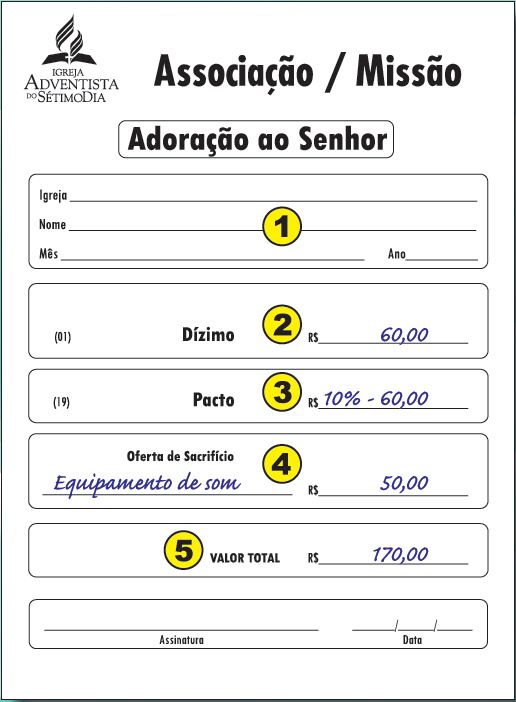 4º PASSONo espaço onde estiver escrito OFERTA DE SACRIFÍCIO,o irmão desse exemplo, escreveu R$ 50,00 que fora proposto parao som da igreja local.
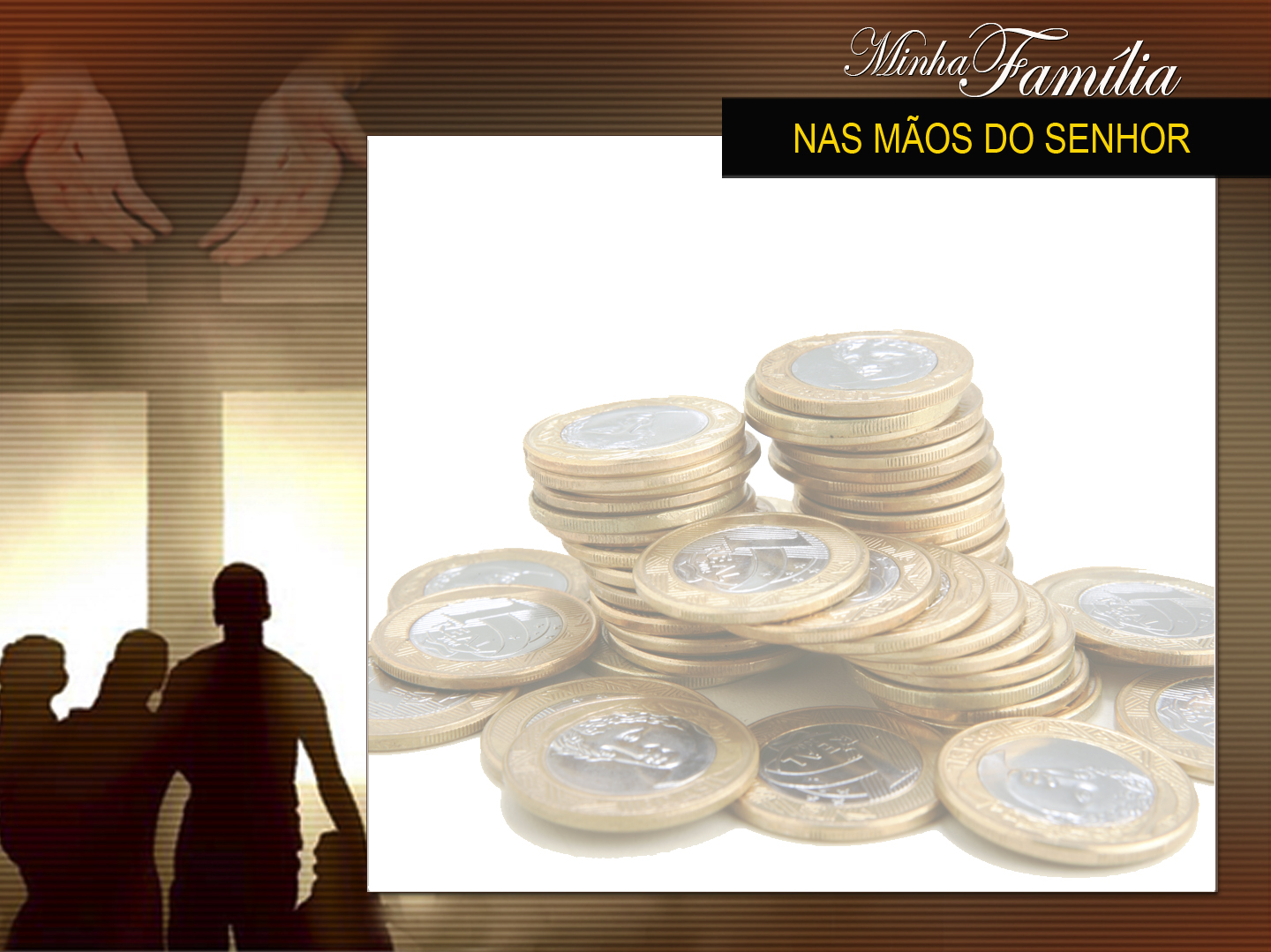 NAS MÃOS DO SENHOR
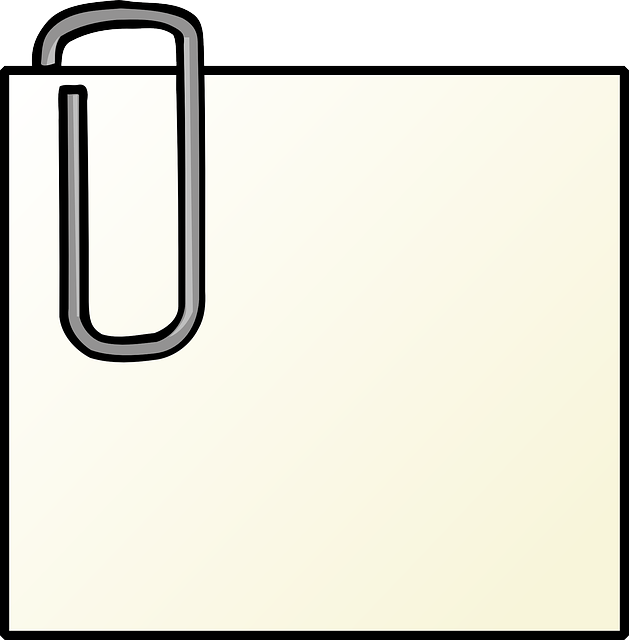 OBSERVAÇÃO
Esse valor será destinado integralmente à compra do som conforme indicado por esse irmão. Neste exemplo, nenhuma porcentagem será destinada para a pregação do evangelho no território da Associação/Missão e nem para os territórios missionários. A recomendação é que essa oferta só deve existir depois que o doador entregar os dízimos e o pacto.
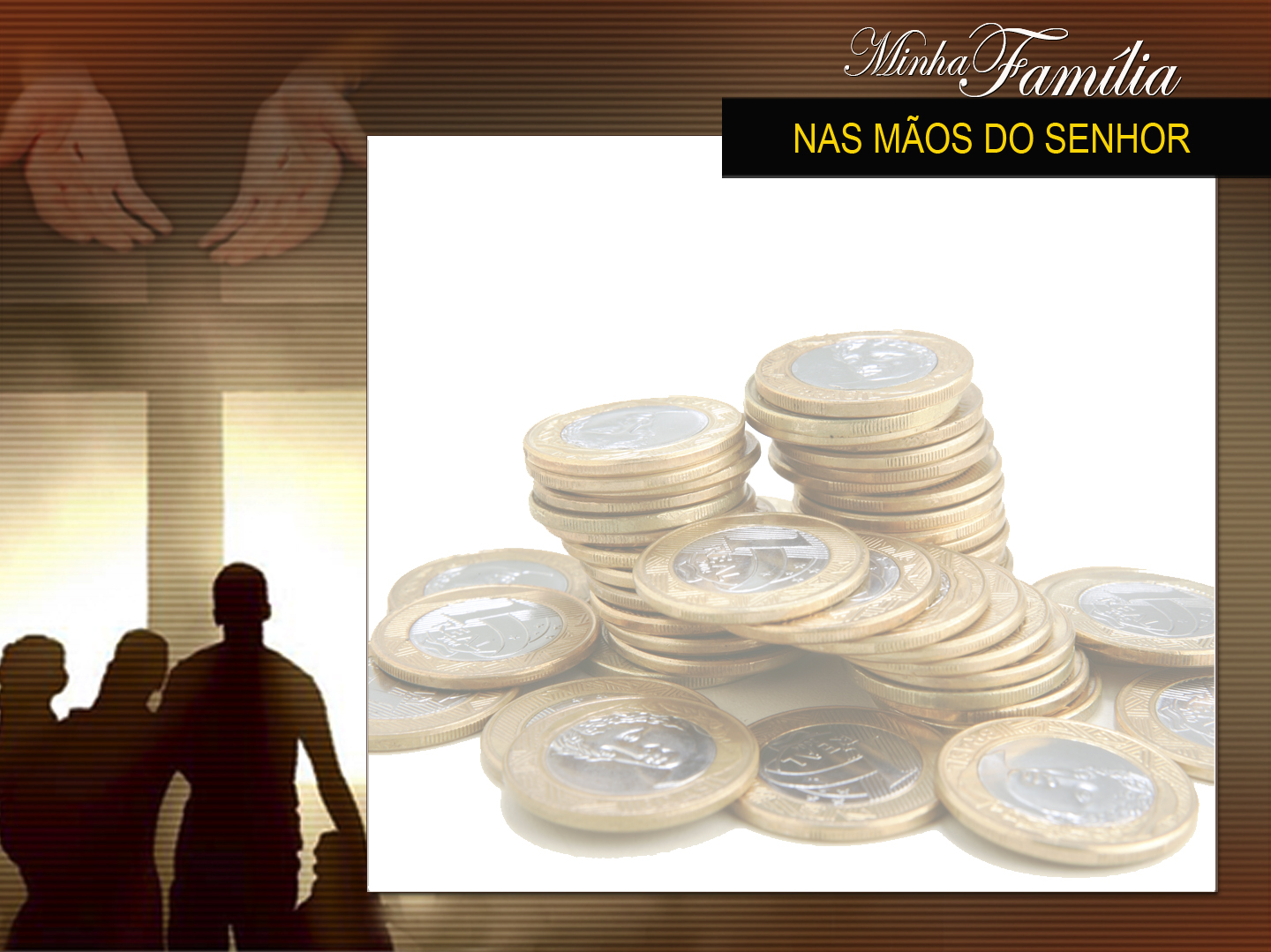 NAS MÃOS DO SENHOR
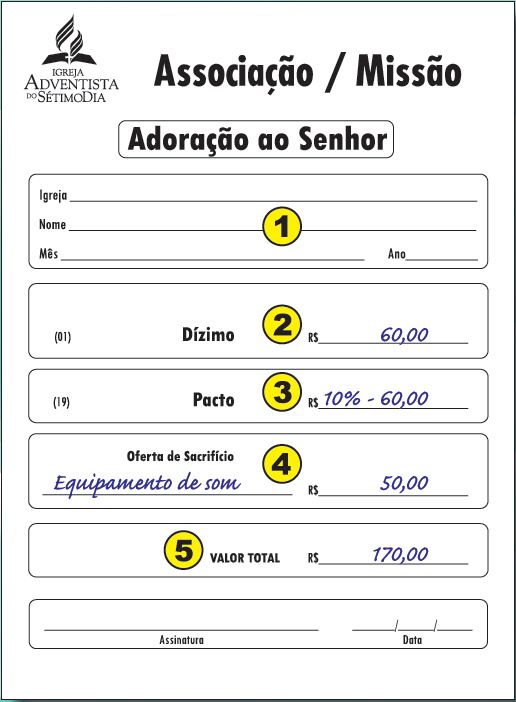 5º PASSOSomar o total de tudo e colocar no envelope juntamentecom o valor.
R$ 60,00 (dízimo - adoração) +
R$ 60,00 (Pacto - gratidão) +
R$ 50,00 (oferta de sacrifício – opcional)
Total = R$ 170,00 (total).
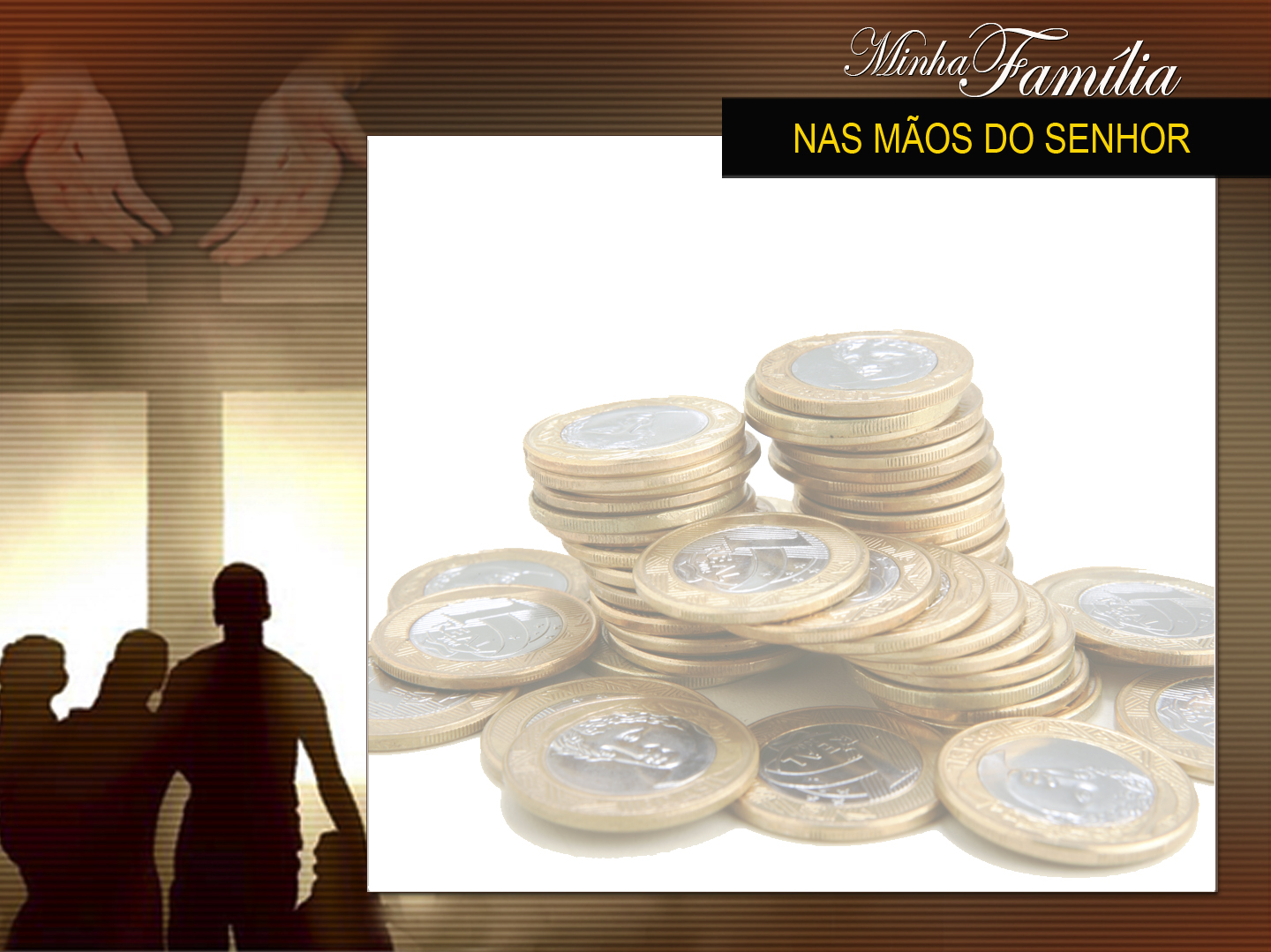 NAS MÃOS DO SENHOR
CONSELHOS IMPORTANTESQUANDO FOR OFERTAR
NAS MÃOS DO SENHOR
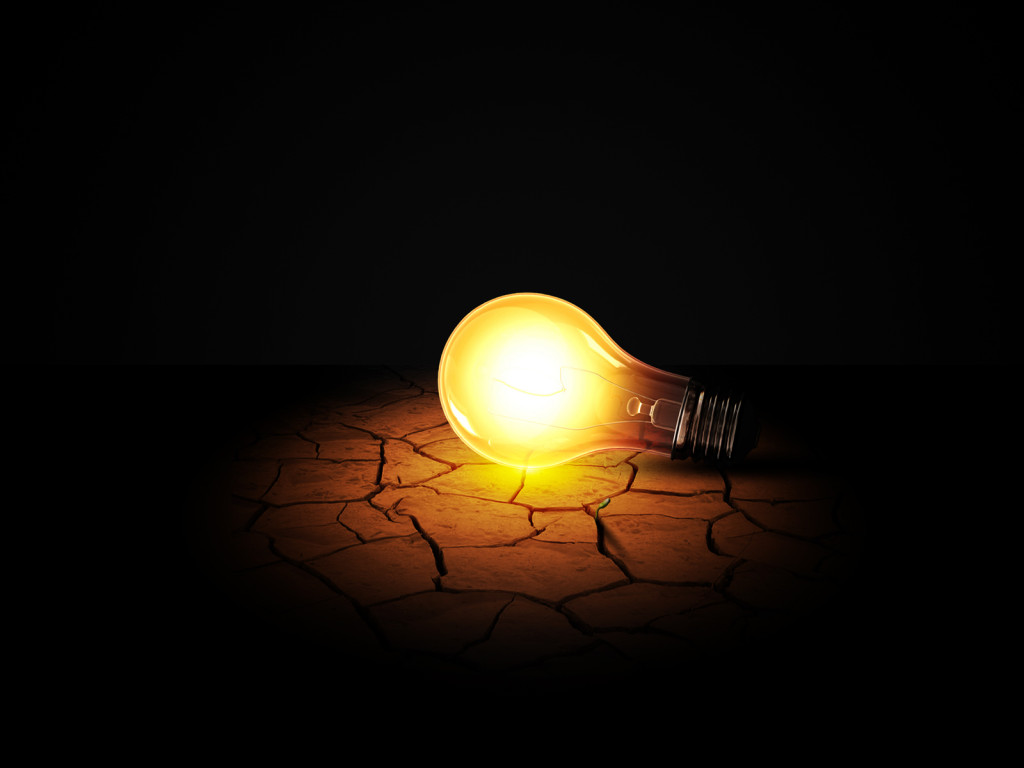 “O Espírito está impressionando o coração dos homens, e os que se submetem à Sua influência tornar-se-ão luzes no mundo. Em toda parte são vistos saindo para comunicar a outros a luz que receberam, como sucedeu após a descida do Espírito Santo no dia de Pentecostes. Ao fazerem sua luz brilhar, recebem cada vez mais do poder do Espírito.” MM, 1999, pág. 183.
NAS MÃOS DO SENHOR
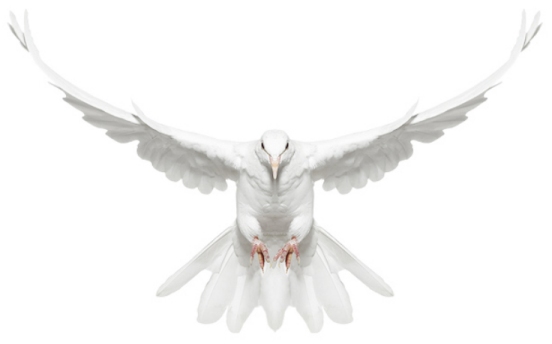 “Vivemos no tempo do poder do Espírito Santo. Ele está procurando difundir-Se mediante os instrumentos humanos, aumentando assim Sua influência no mundo.” SC, pág. 251.
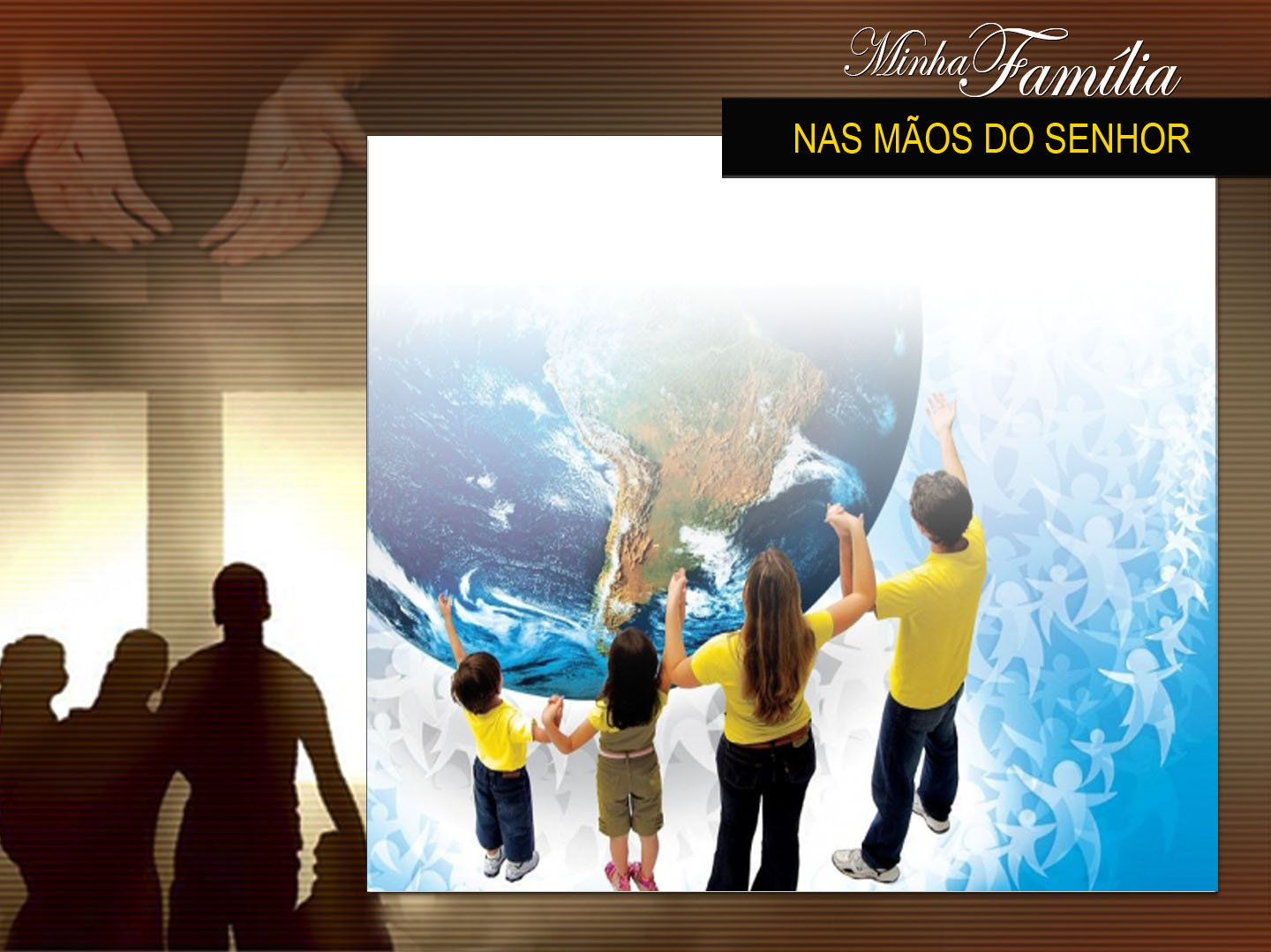 NAS MÃOS DO SENHOR
“O senhor fez a difusão da luz e verdade na Terra dependente dos esforços voluntários e das ofertas dos que são participantes dos dons celestiais. Relativamente poucos são chamados a viajarem como ministros ou missionários, mas multidões devem cooperar em disseminar a verdade mediante os seus recursos... Ofertas voluntárias e o dízimo constituem a receita do evangelho.”TS, vol. 2, pág. 40.
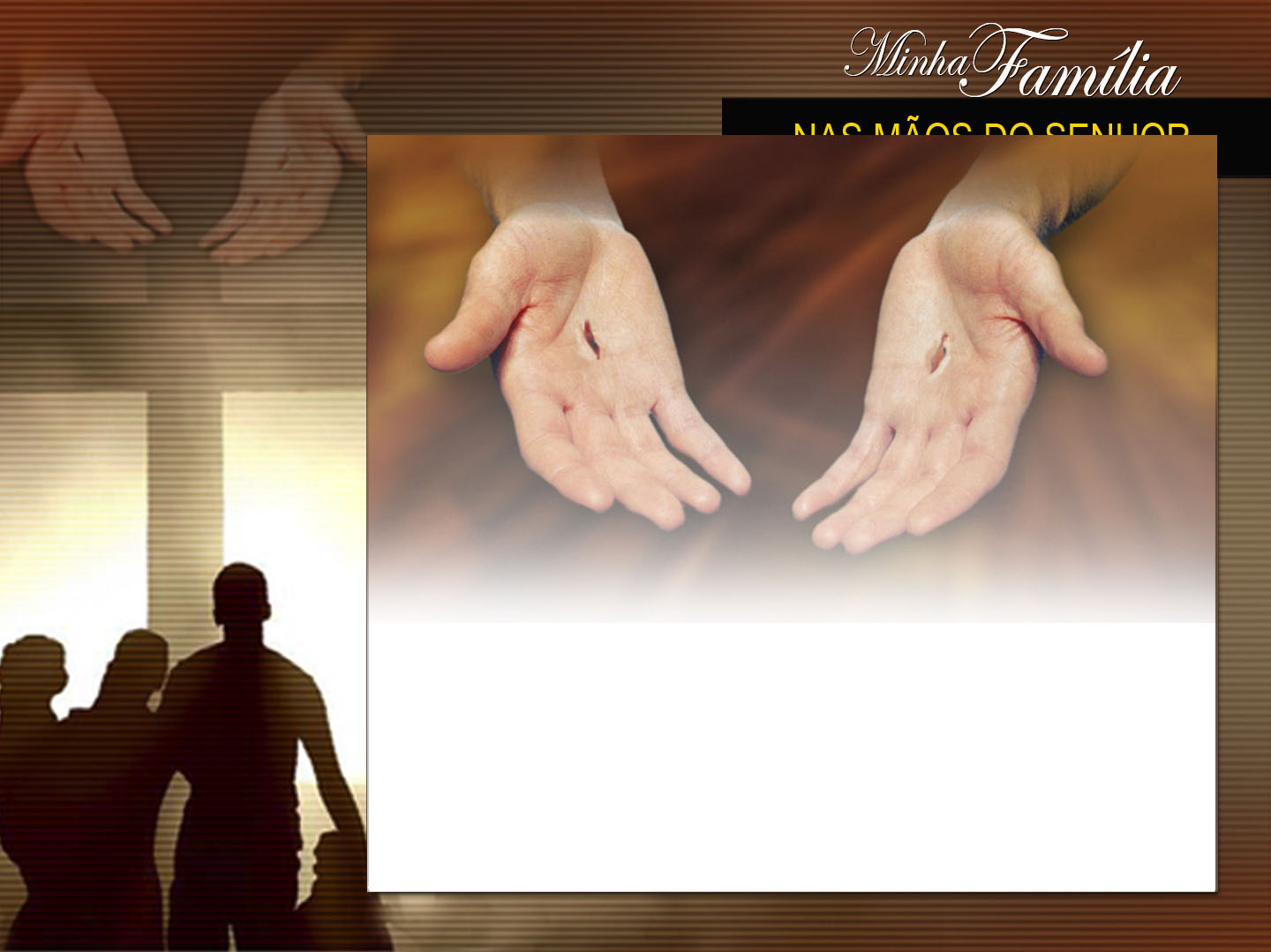 NAS MÃOS DO SENHOR
“Cristo guardará o nome de todos os que não consideram custoso demais um sacrifício para Lhe ser oferecido sobre o altar da fé e do amor. Tudo Ele sacrificou pela humanidade caída. O nome do obediente, do que se sacrifica e é fiel será gravado naspalmas das Suas mãos.” AE, pág. 344.
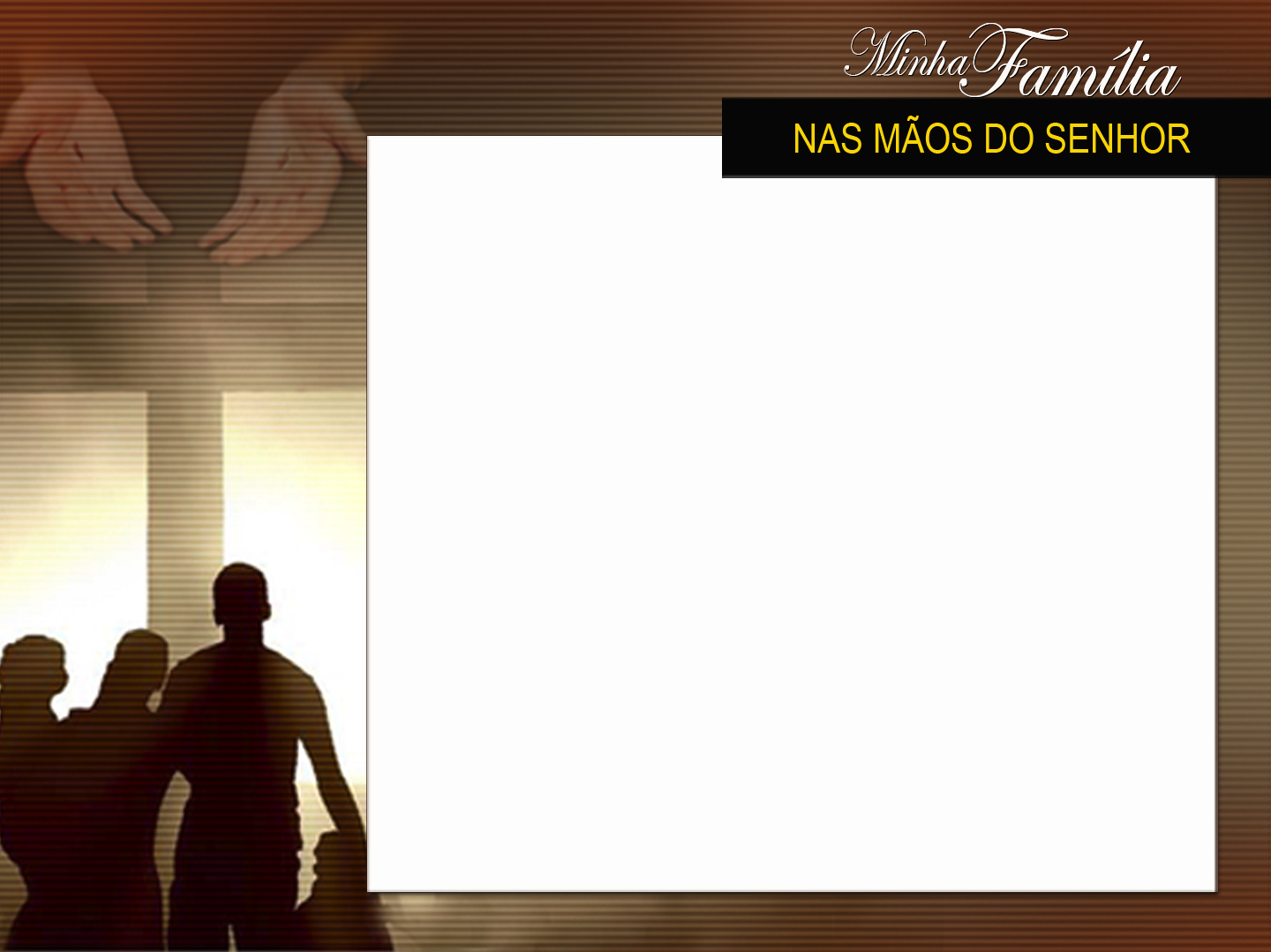 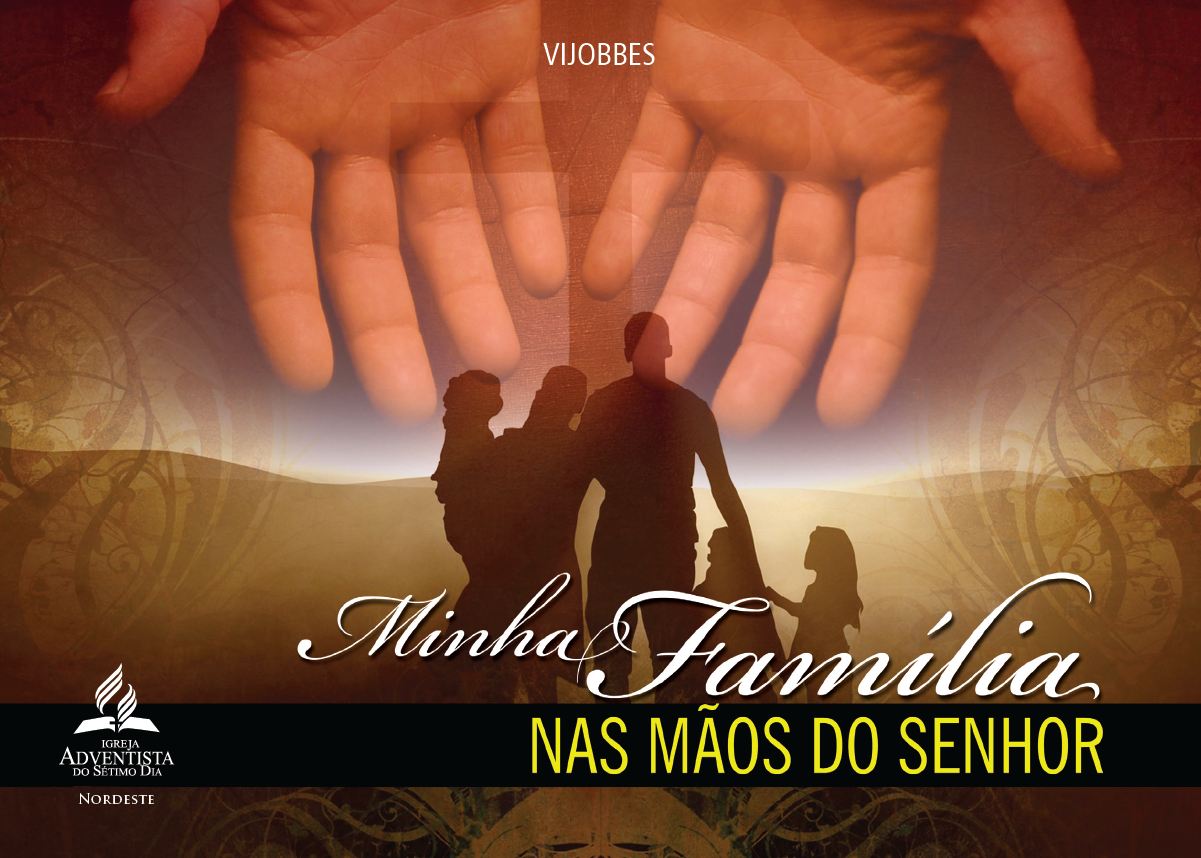 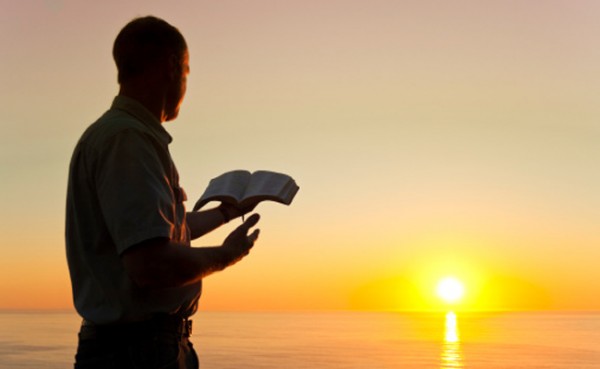 “Quanto mais perto nos achegarmos de Cristo, mais perto estaremos uns dos outros.”
O Lar Adventista, pág.179.